レムナントが　しるべき　しんめいき
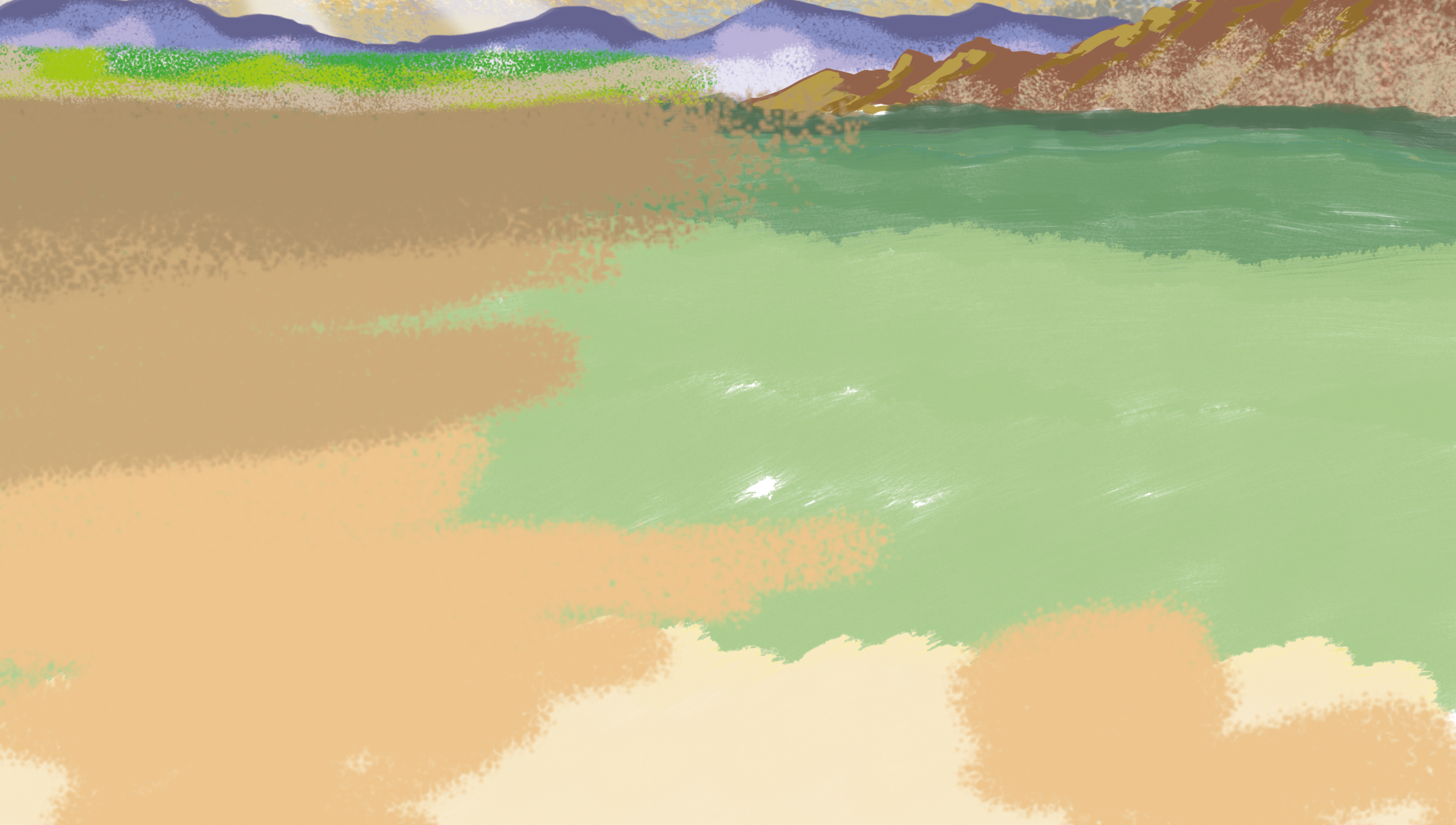 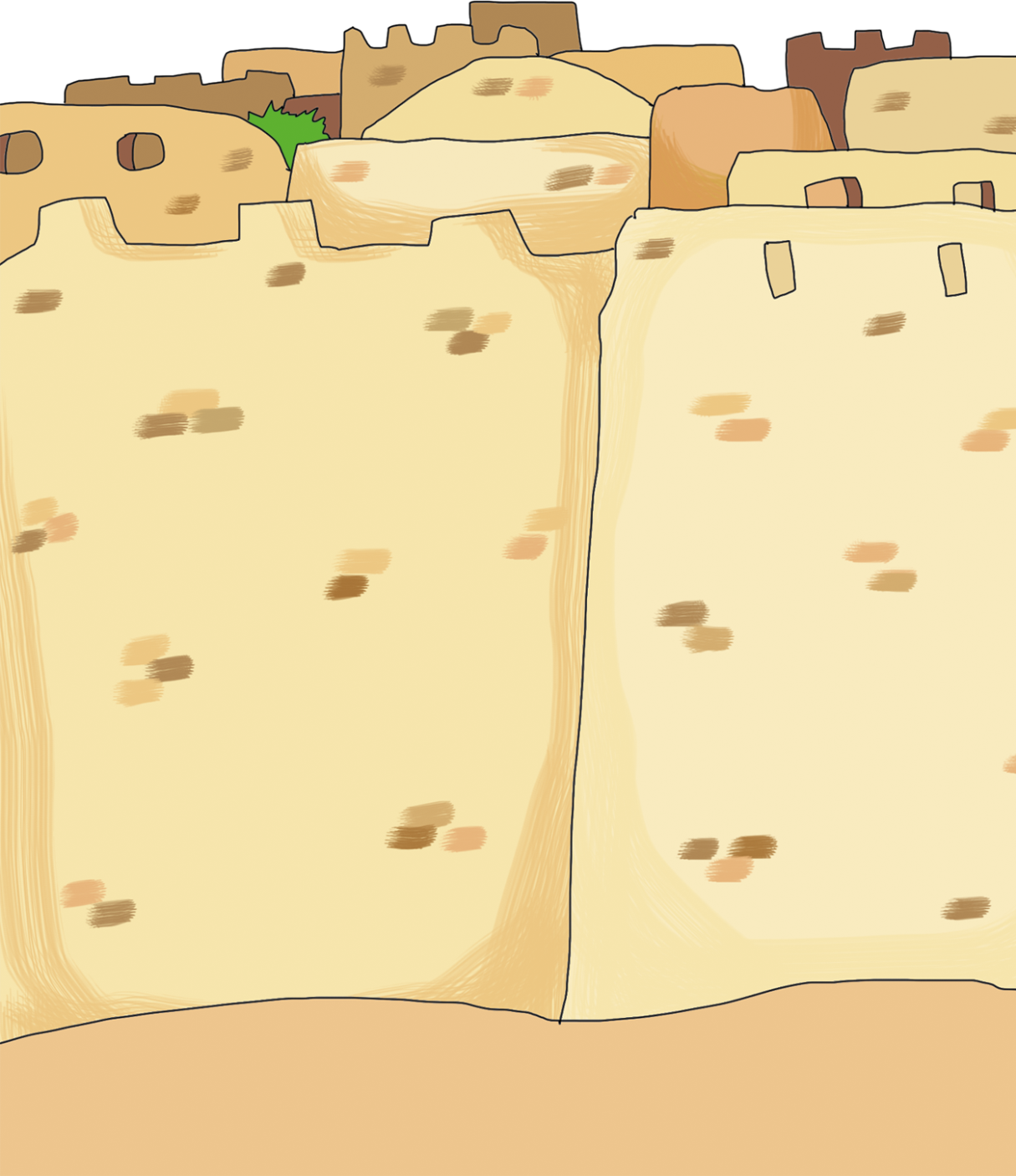 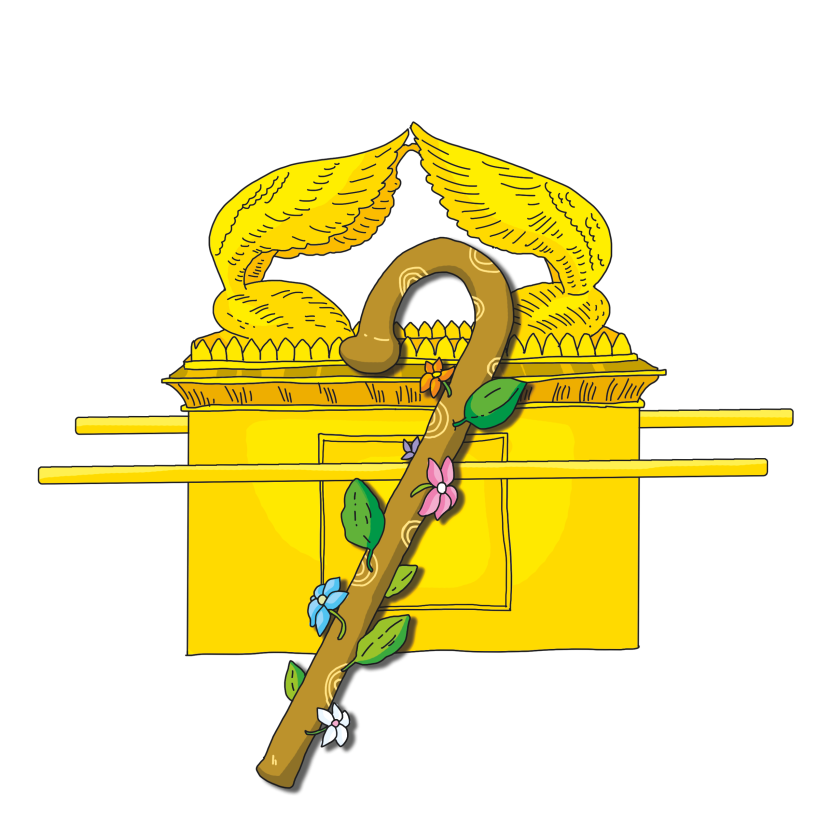 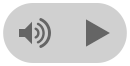 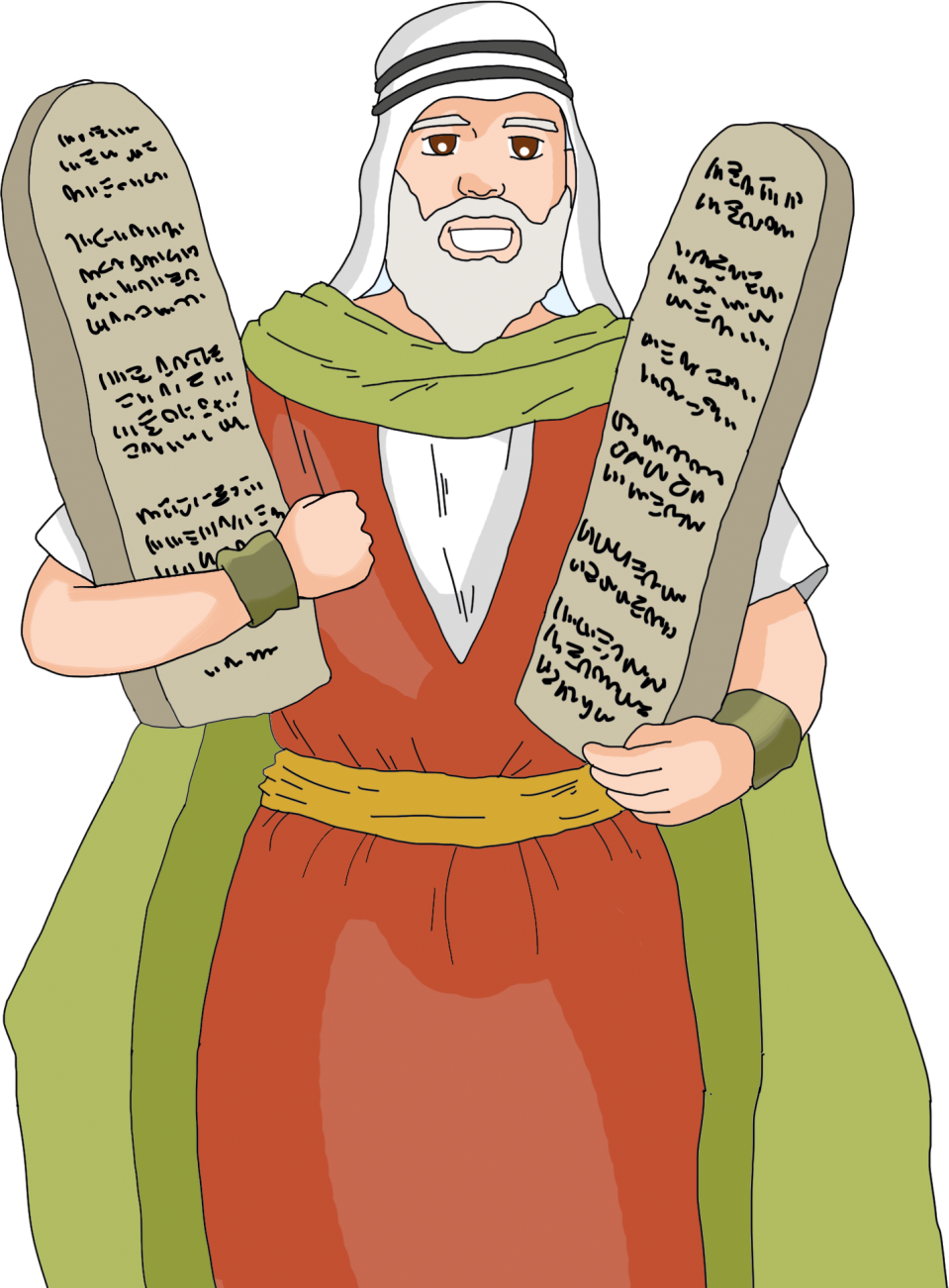 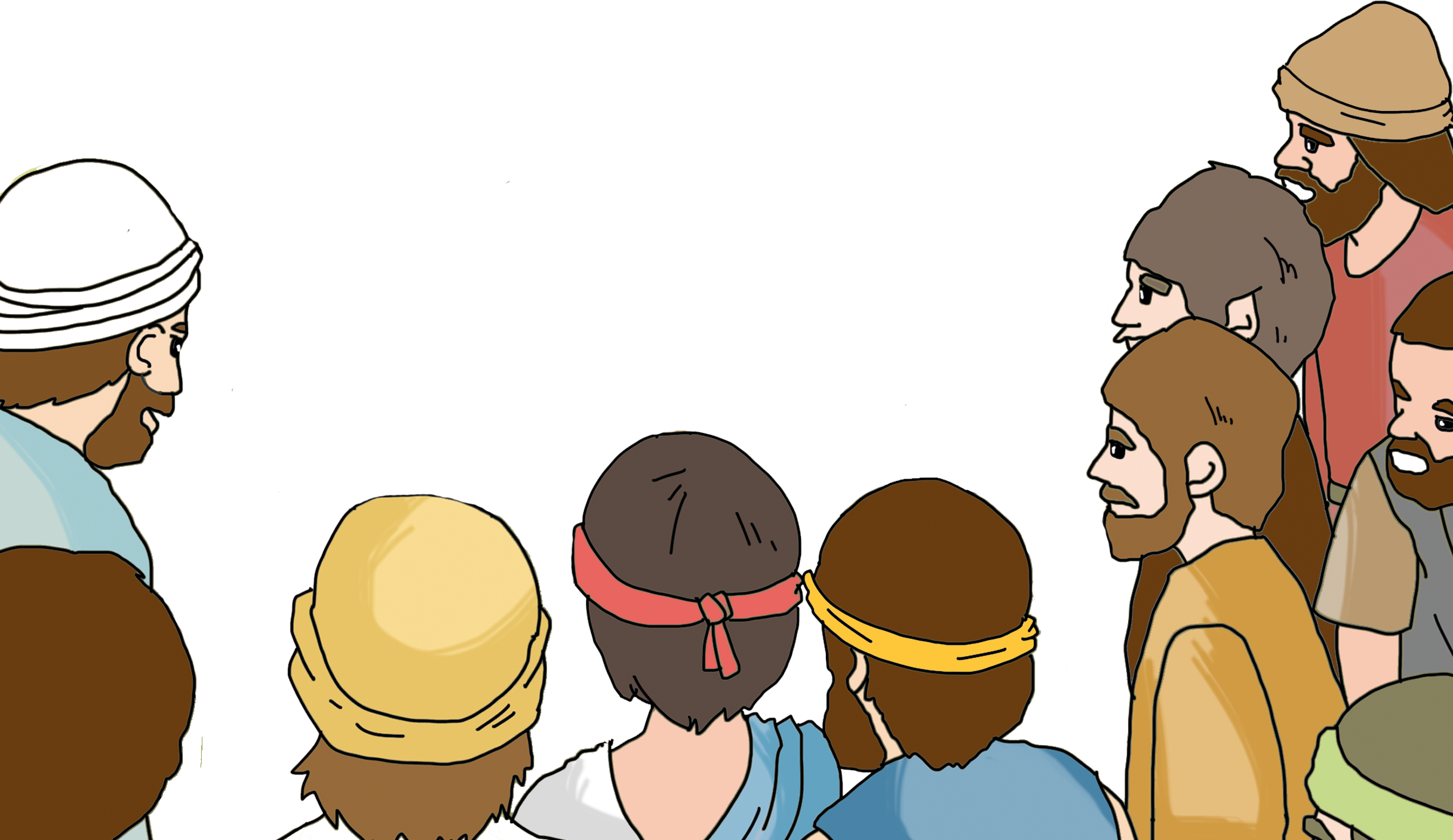 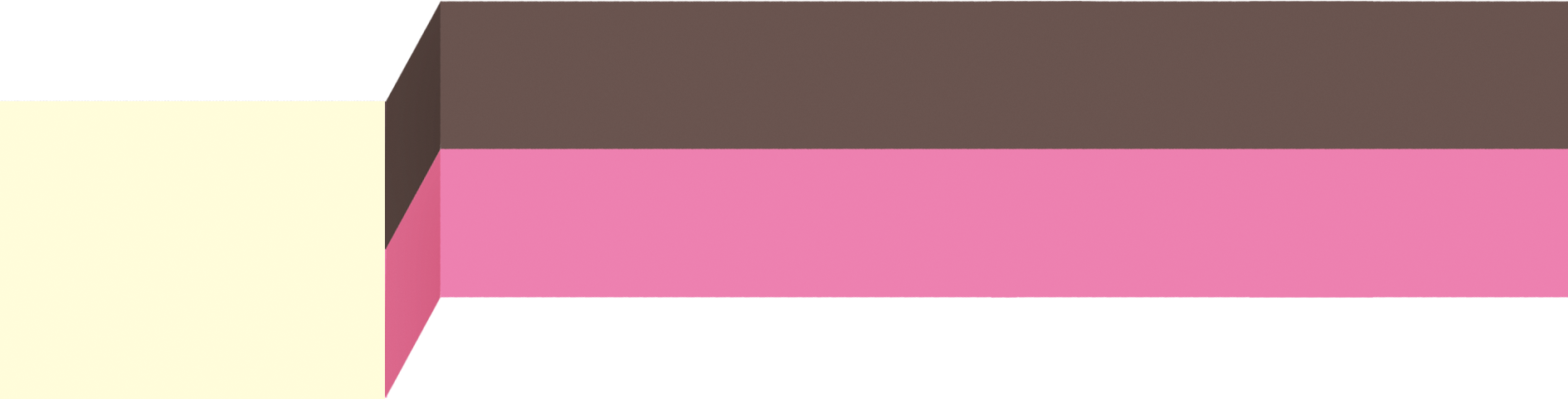 けいやくと　けいやくのはこ
2か
しんめいき 10:1~11
しんめいき 10:4~5
しゅは、その　いたに、あの　あつまりの　ひに　やまで
ひの　なかから　あなたがたに　つげた　じゅうの　
ことばを、まえと　おなじ　ぶんで　かきしるされた。
しゅは　それを　わたしに　さずけた。わたしは　
むきなおって、やまを　くだり、その　いたを　わたしが
つくった　はこの　なかに　おさめたので、それは
そこにある。しゅが　めいじられた　とおりである。
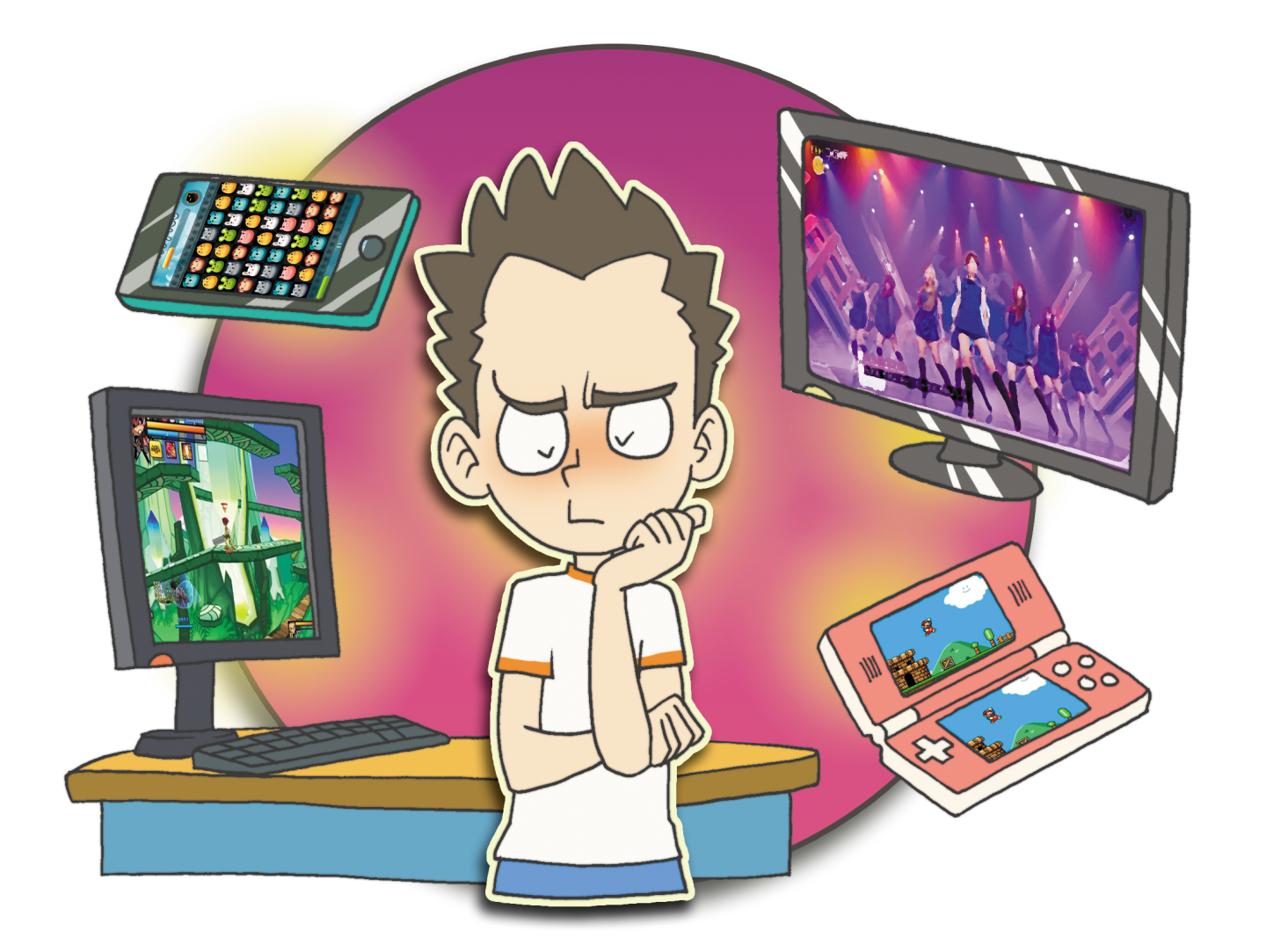 [Speaker Notes: 暗やみ文化 – 全世界
刻印]
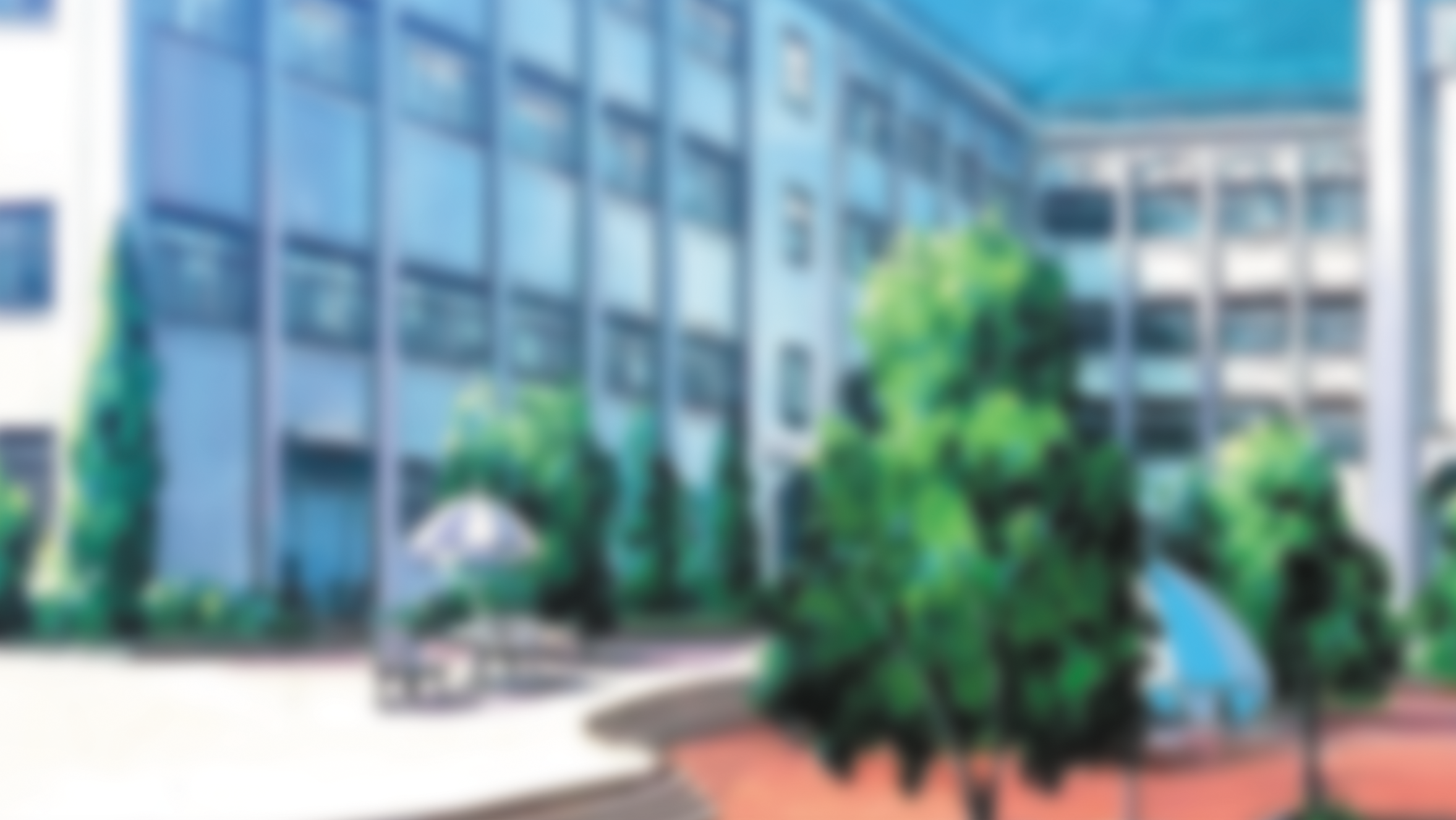 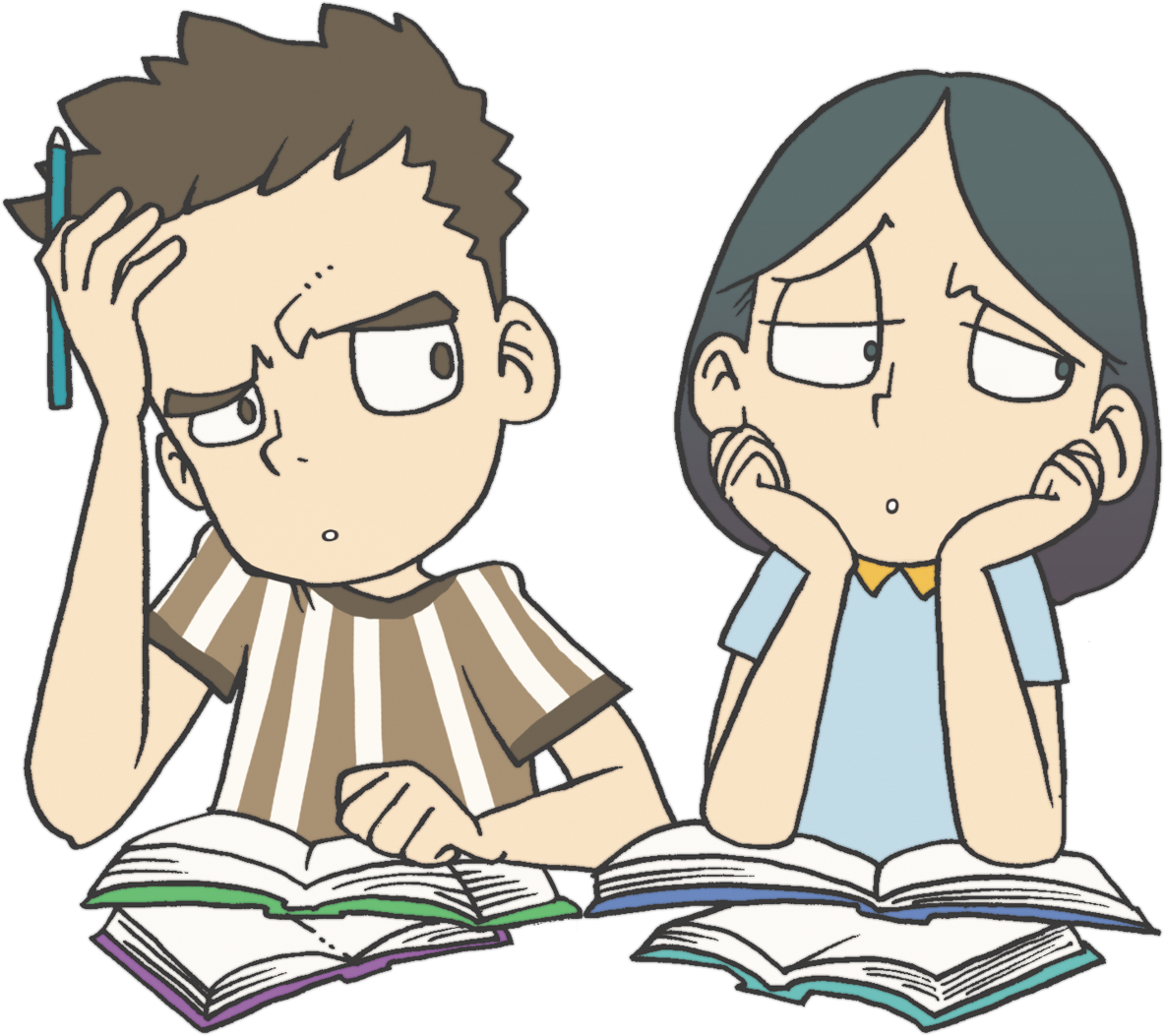 [Speaker Notes: 学校教育 – 神様がない成功
刻印]
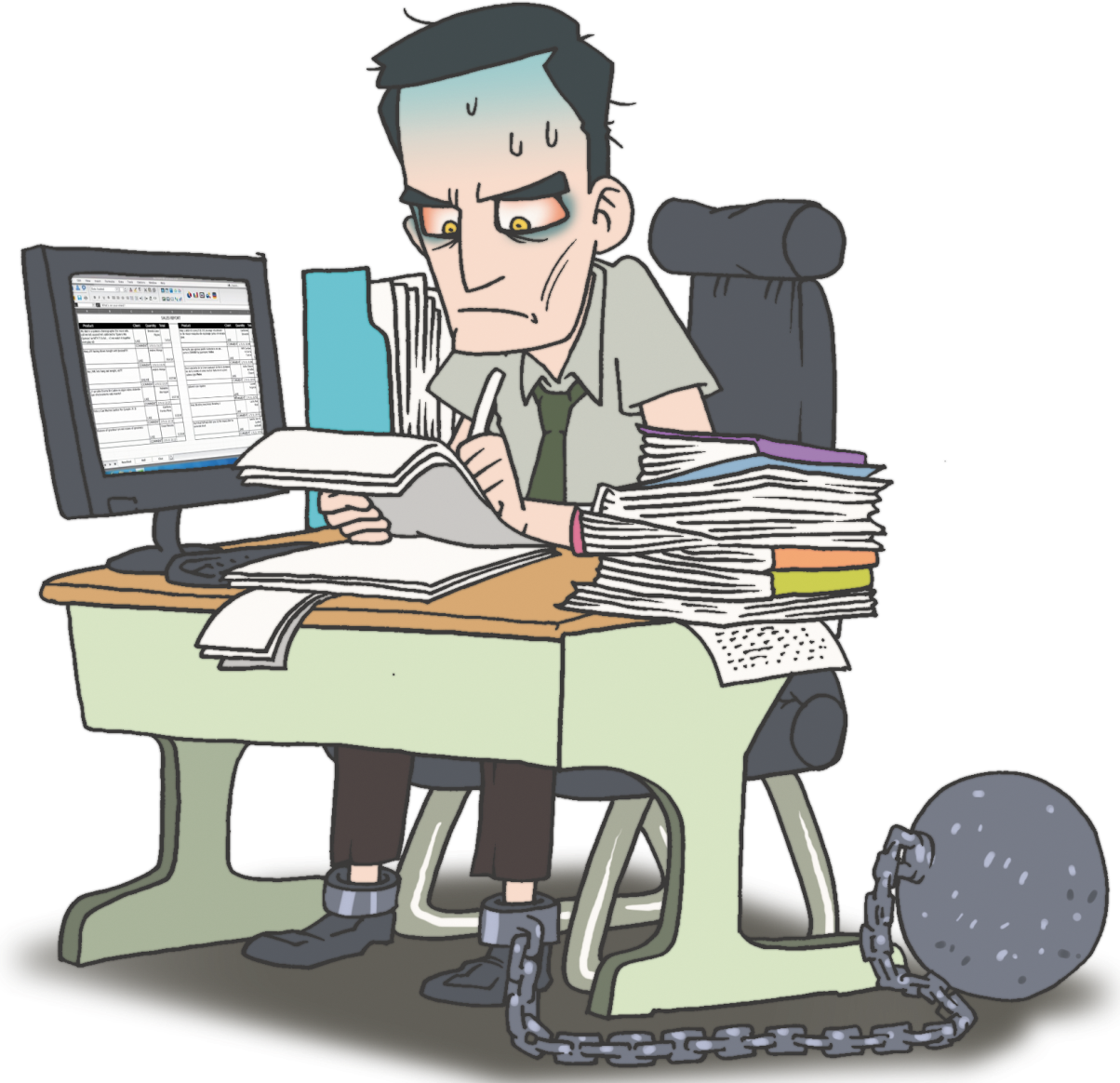 [Speaker Notes: だましごと
成功-限界,霊的問題
目標ではない。]
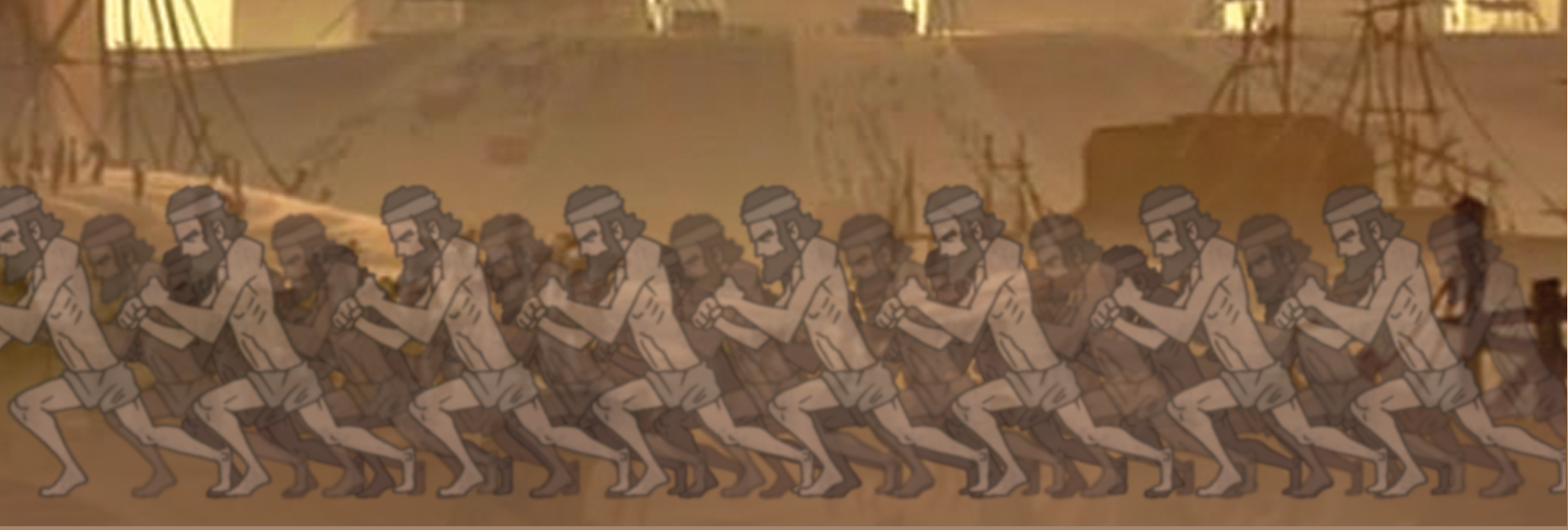 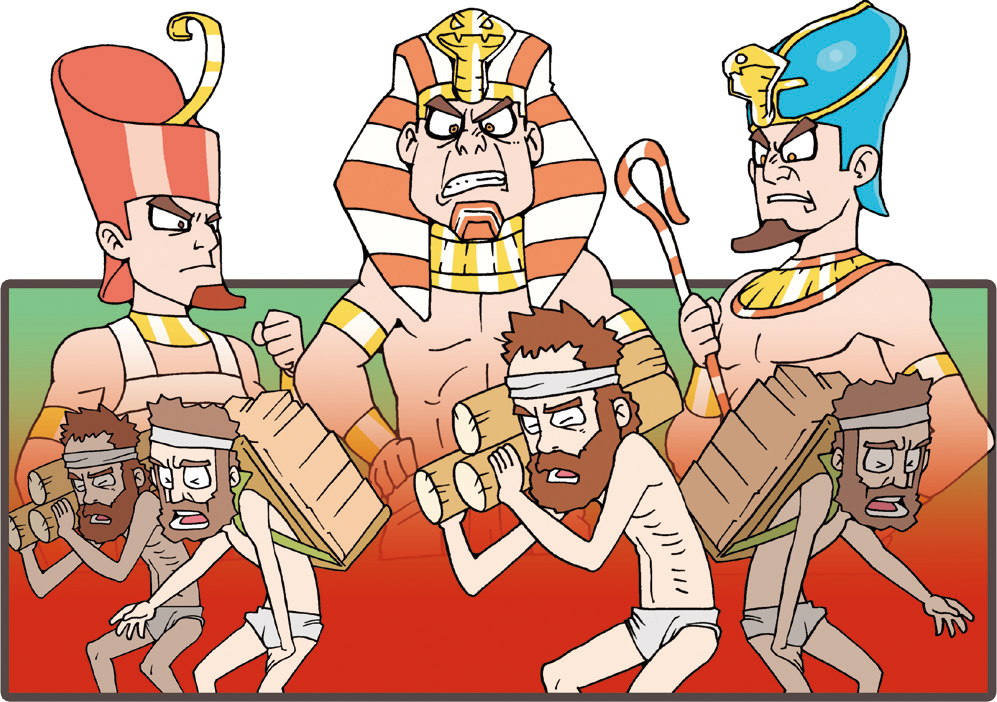 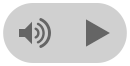 [Speaker Notes: 奴隷となったところ (エジプト)]
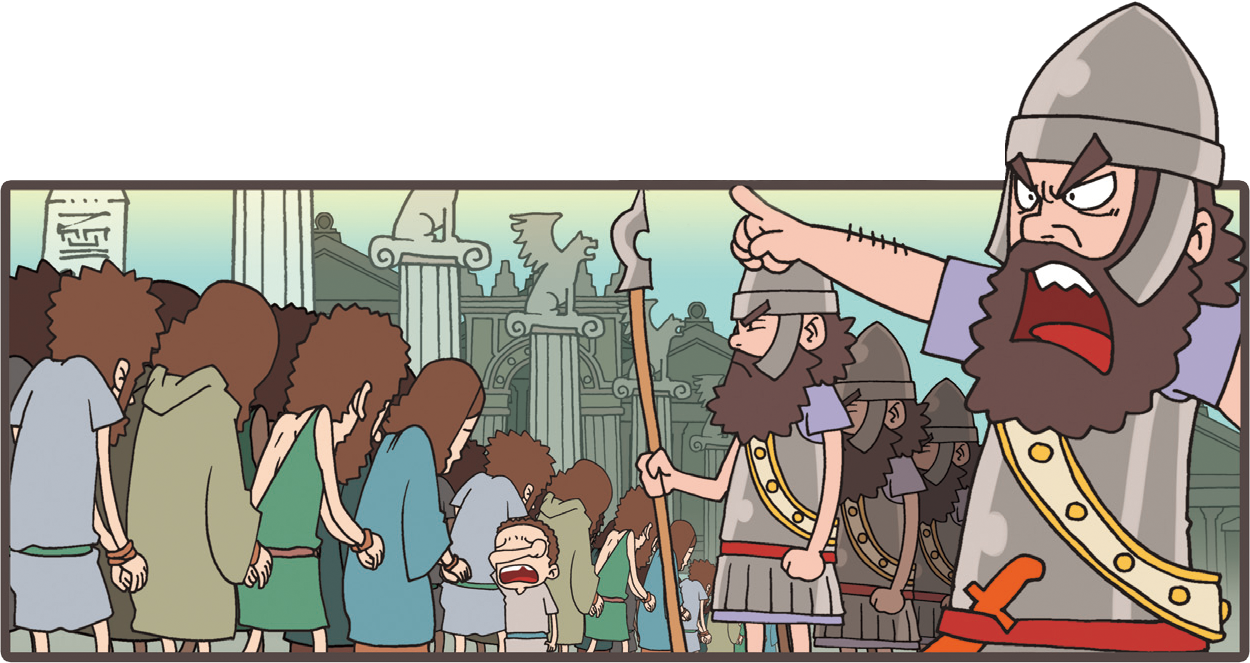 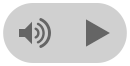 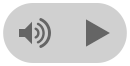 [Speaker Notes: バビロン、ローマ
おろそしい捕虜、奴隷、属国]
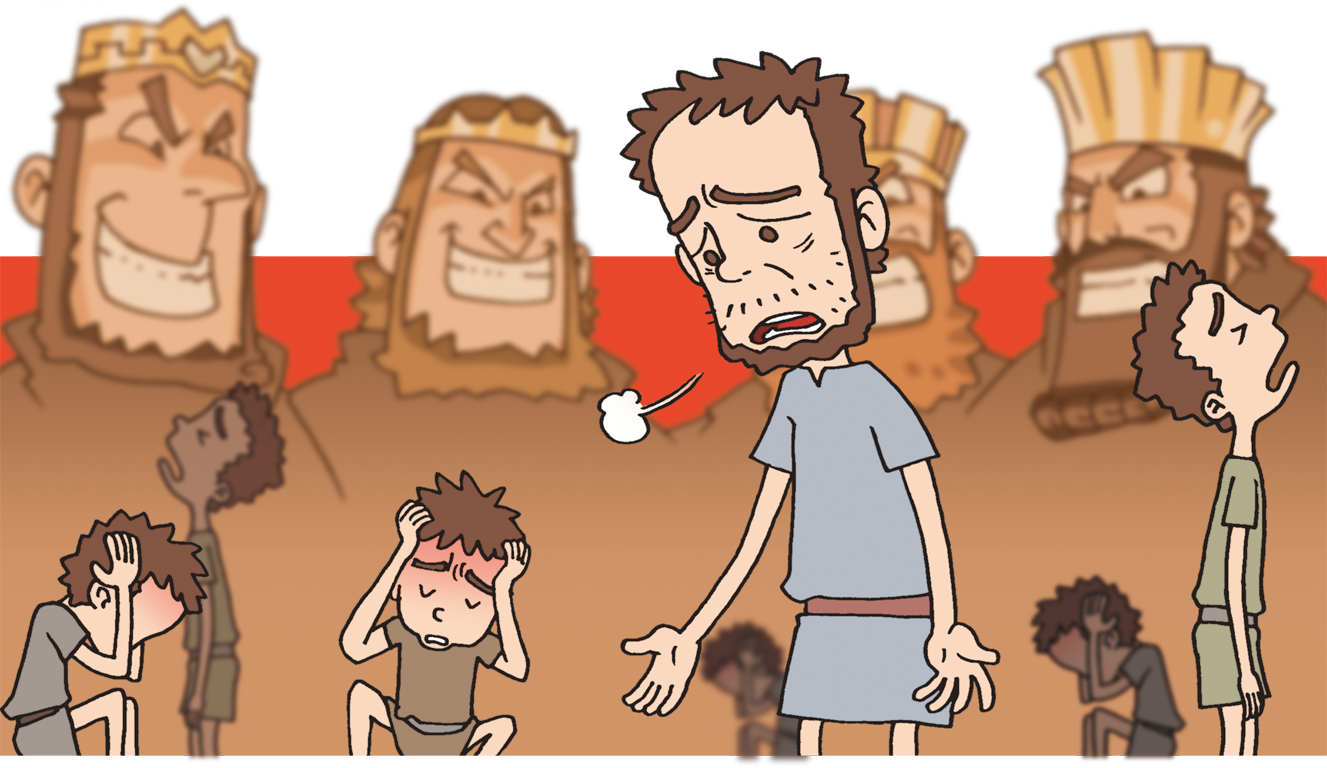 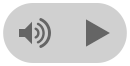 [Speaker Notes: 理由はなんでしょうか]
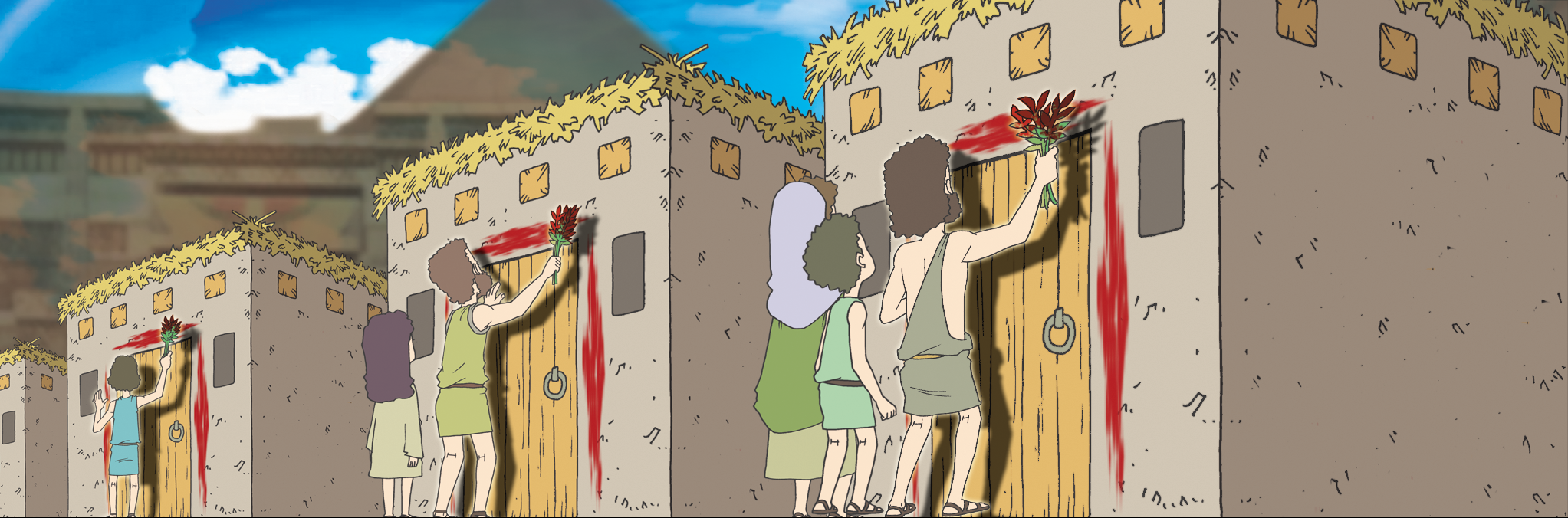 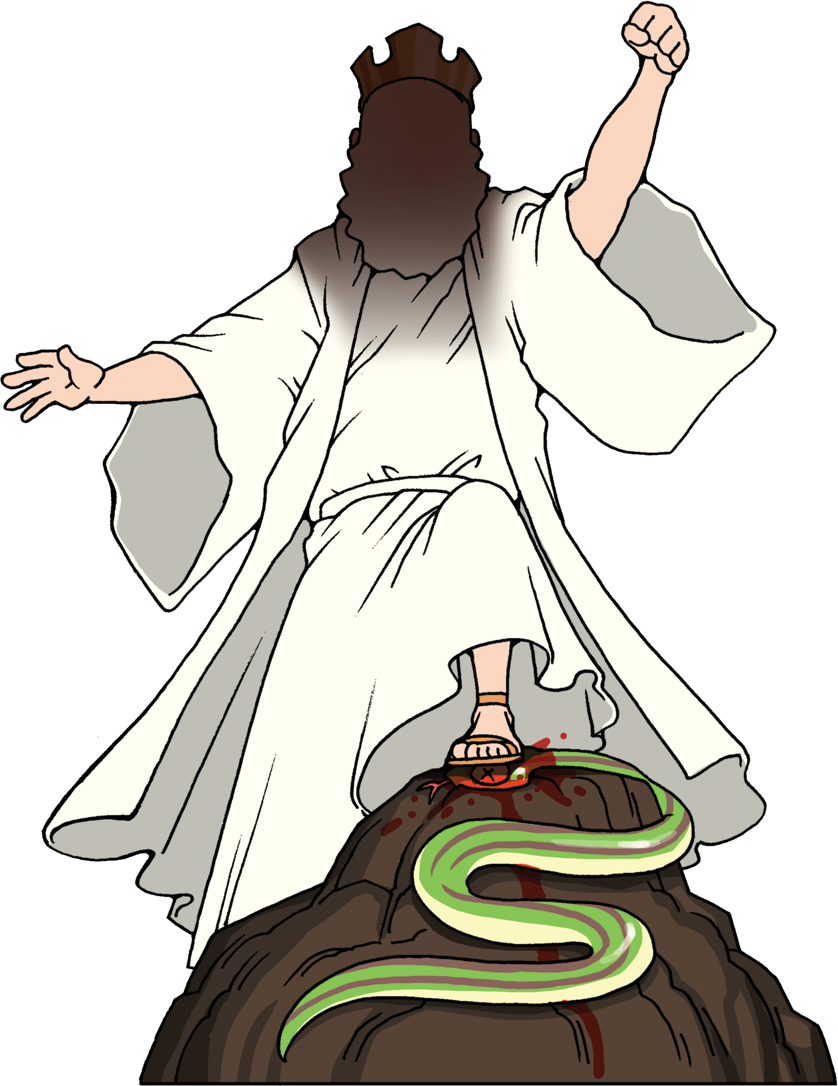 [Speaker Notes: 過越の羊の血
福音をのがしたため]
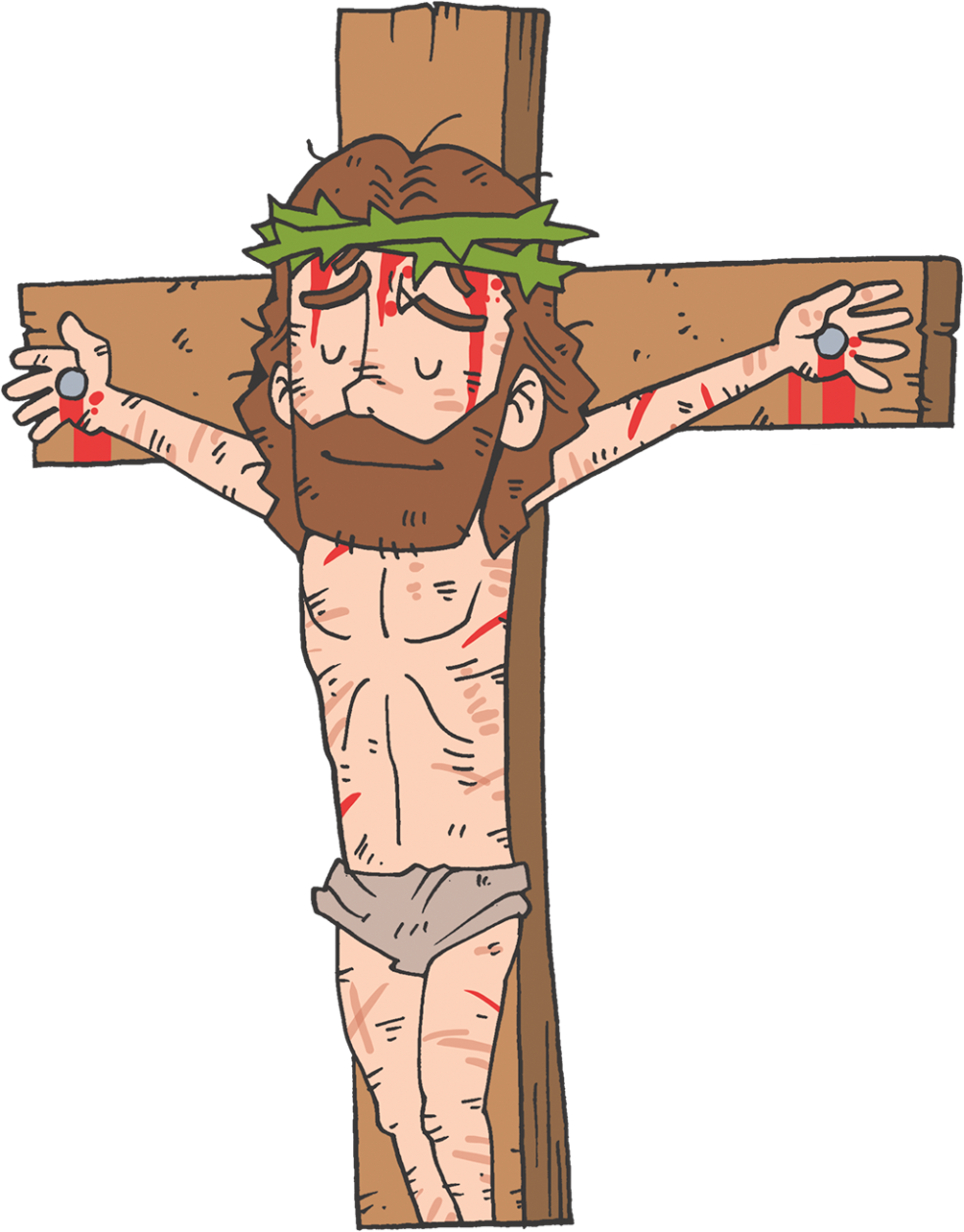 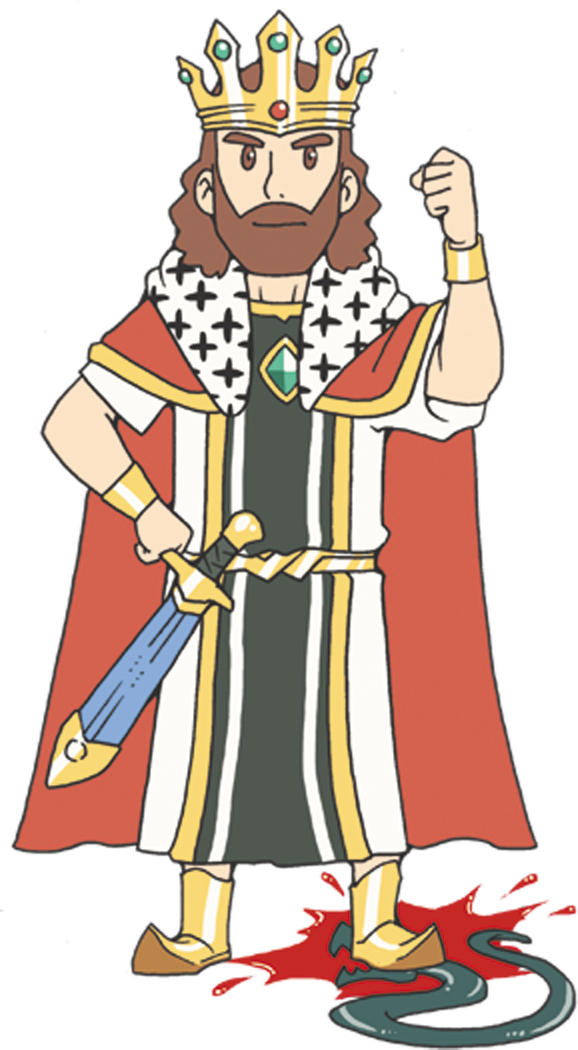 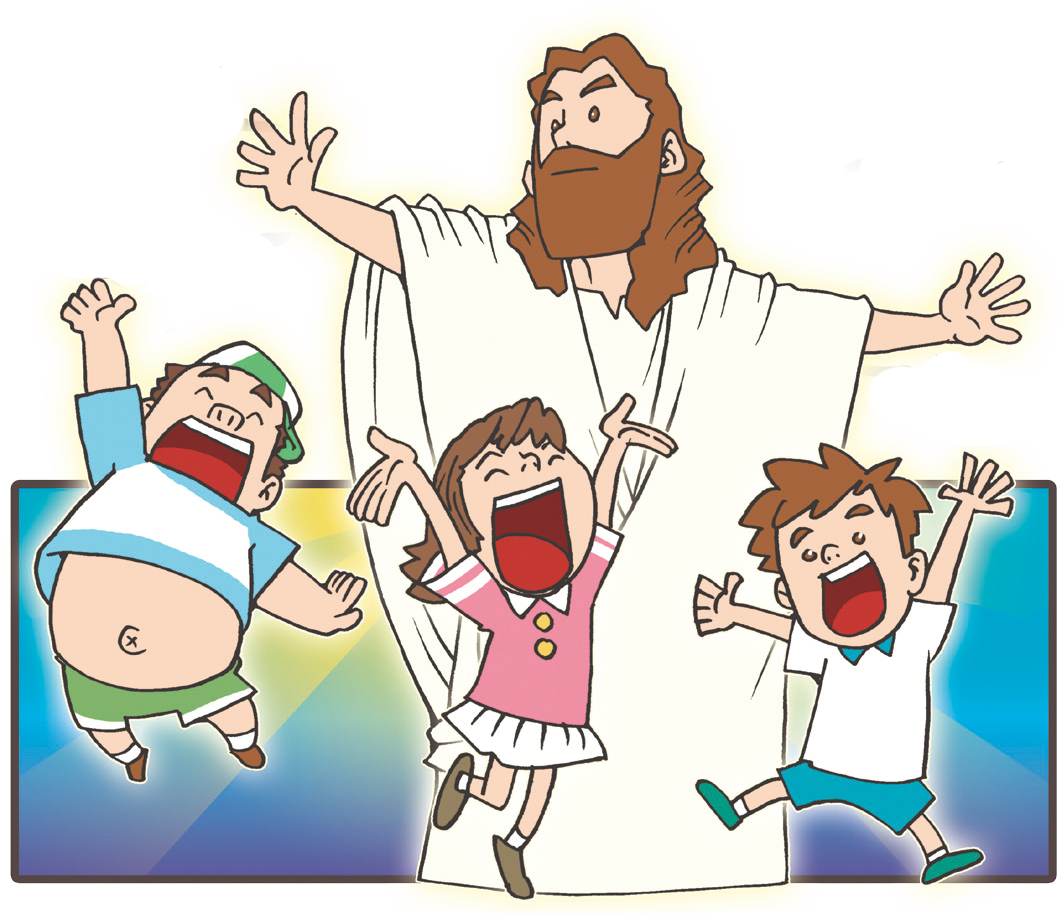 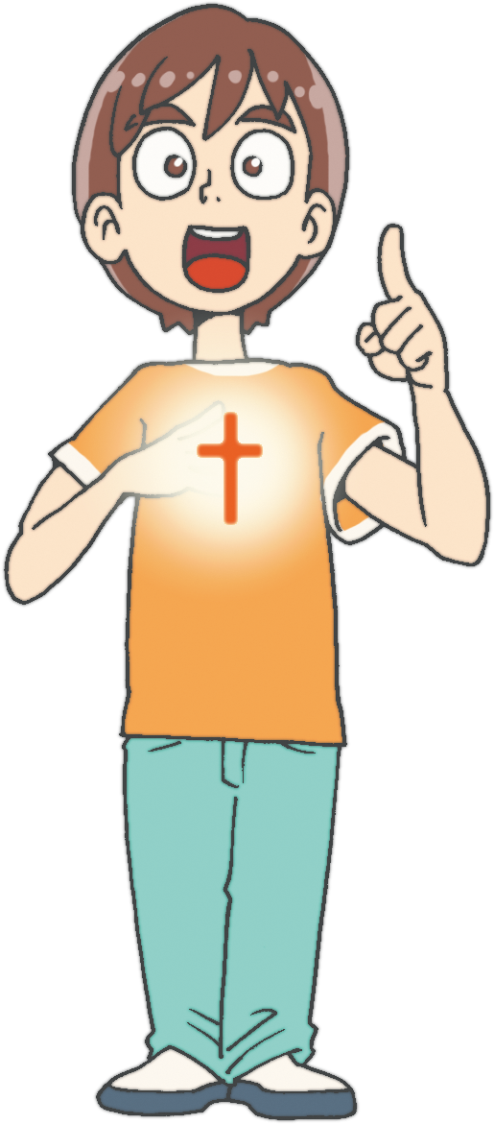 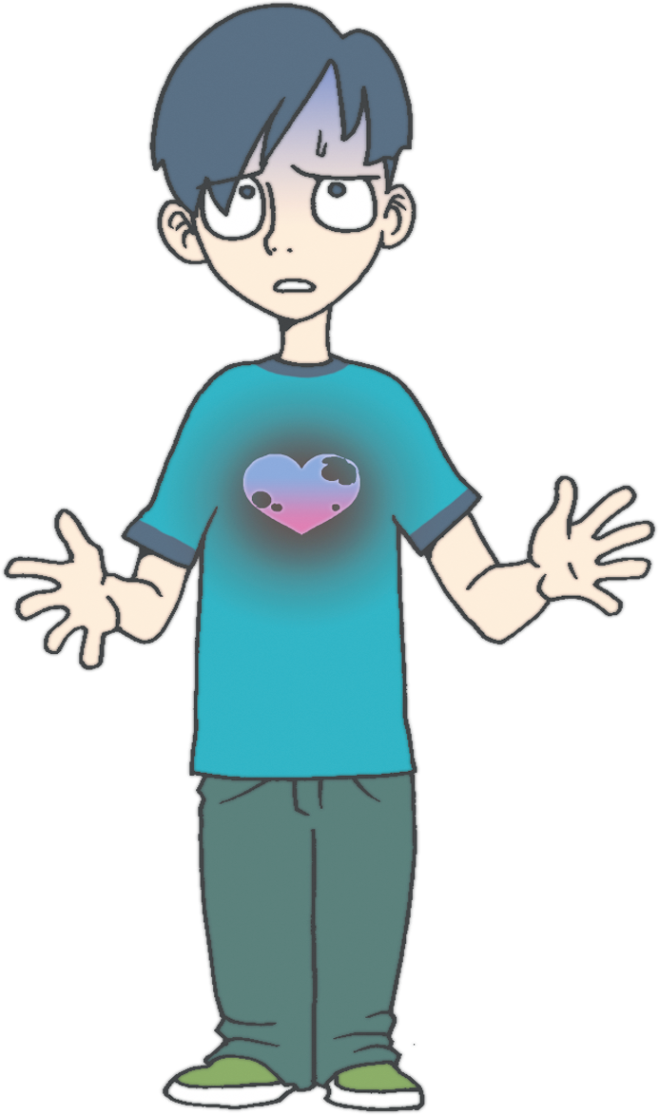 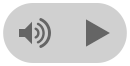 [Speaker Notes: 刻印
福音エリート DNA]
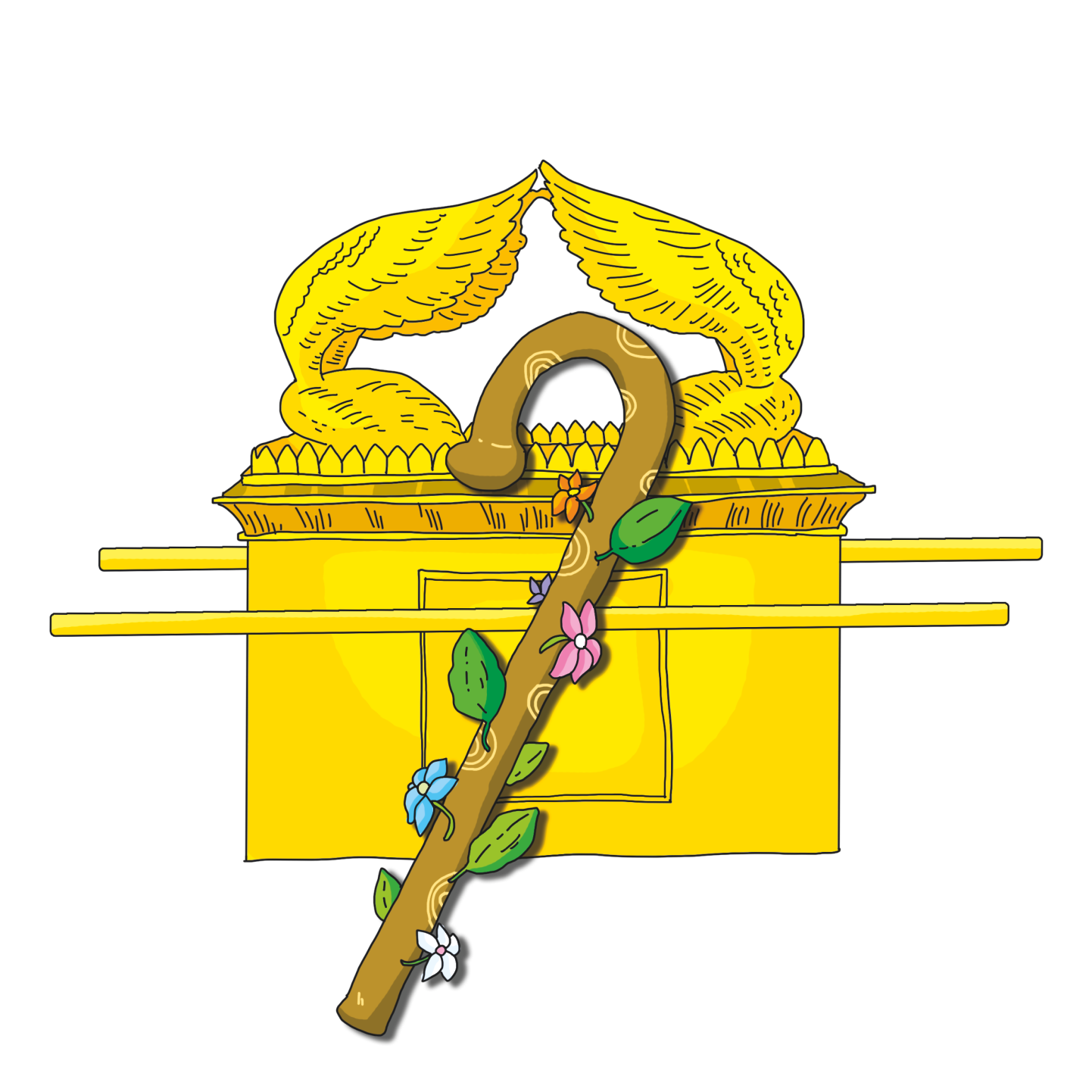 [Speaker Notes: 箱を作りなさい。
契約の箱-みことば、アロンのつえ、マナの入った壷
行く所に-ヨルダン川、エリコ、神殿建築
今どこ?
何の意味?]
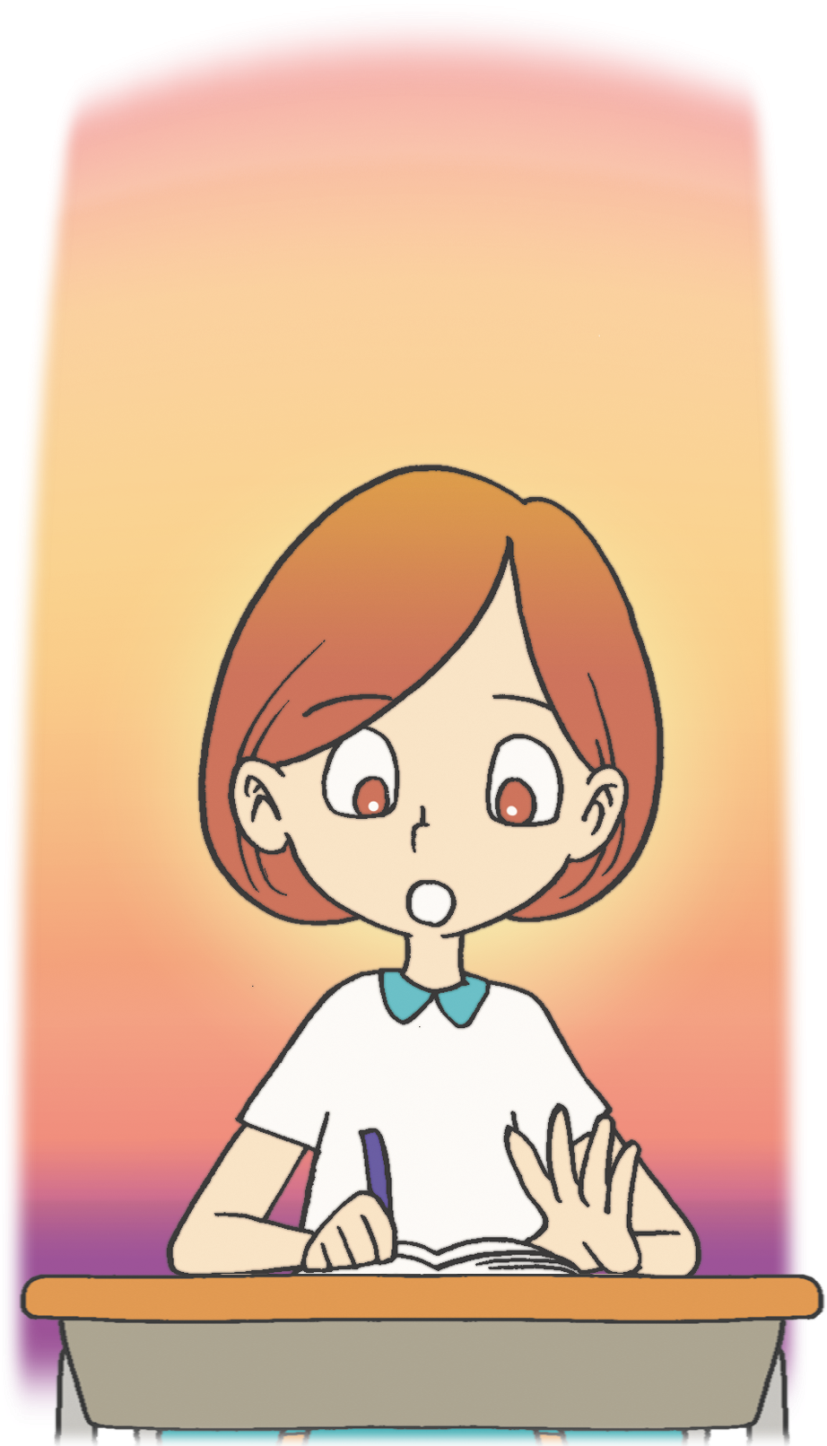 [Speaker Notes: 今日のみことば – 祈りの手帳黙想]
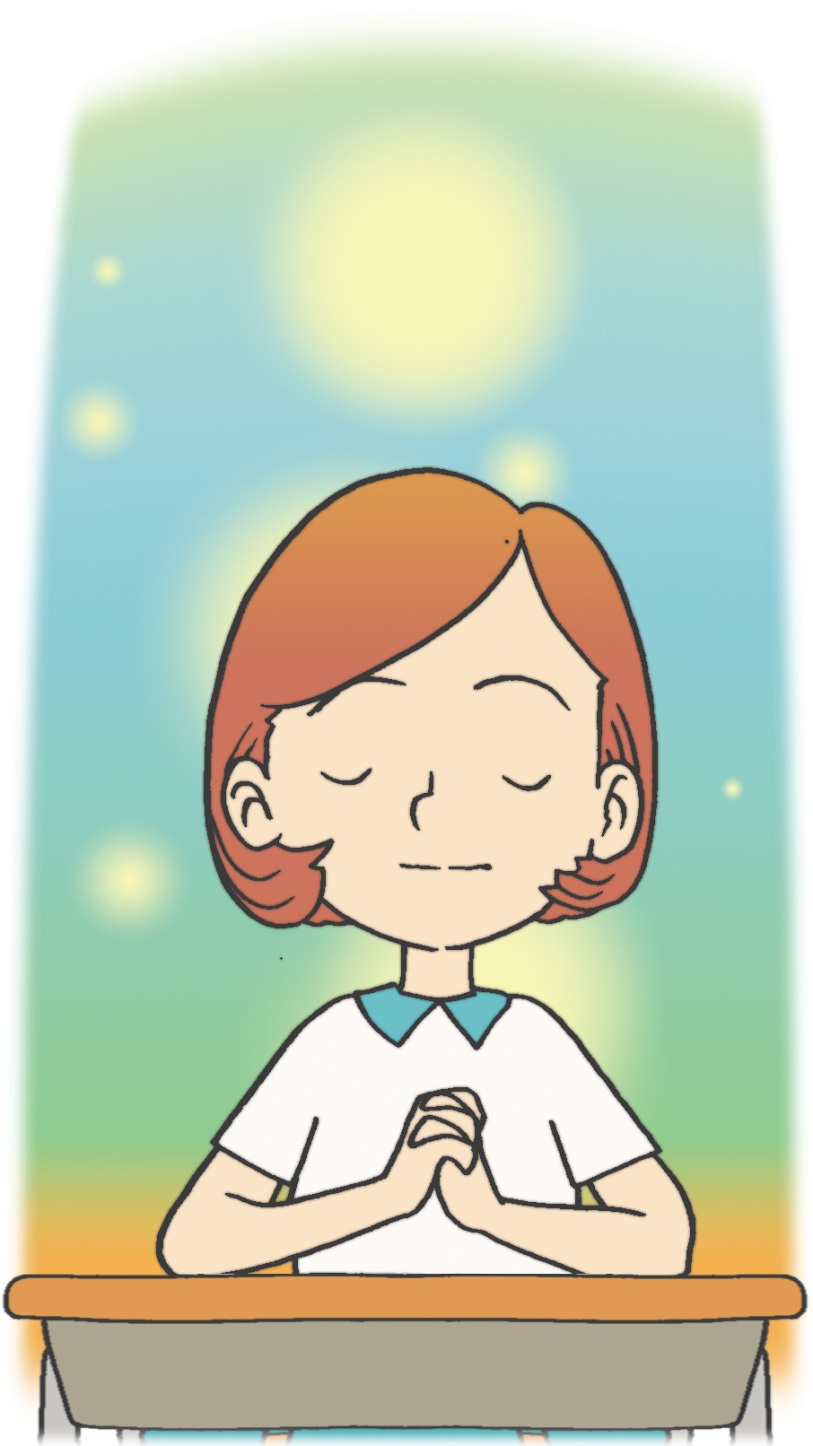 [Speaker Notes: 今日の祈り]
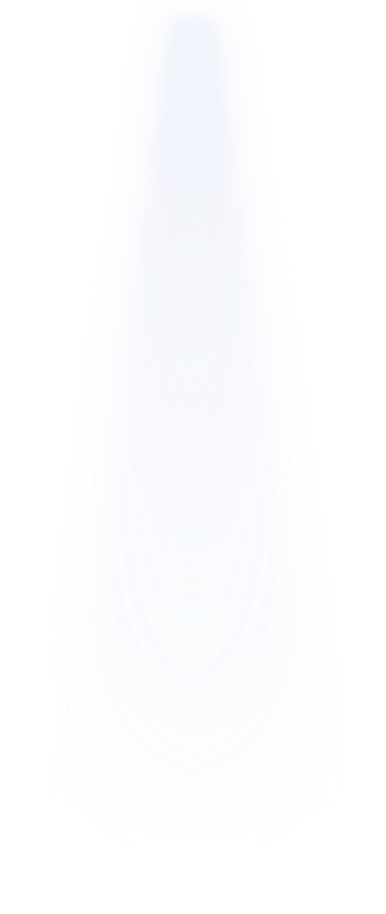 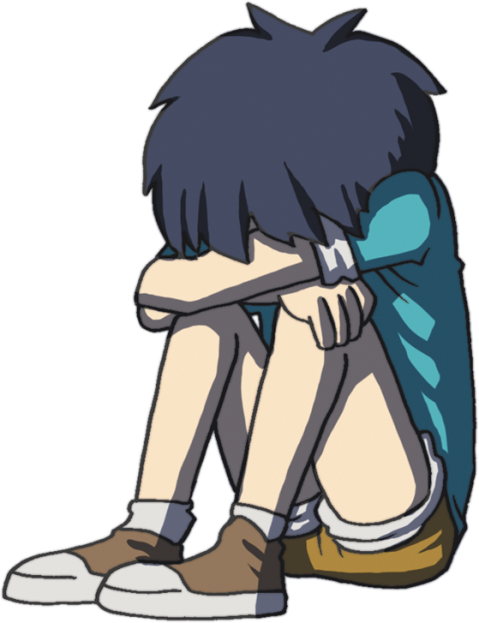 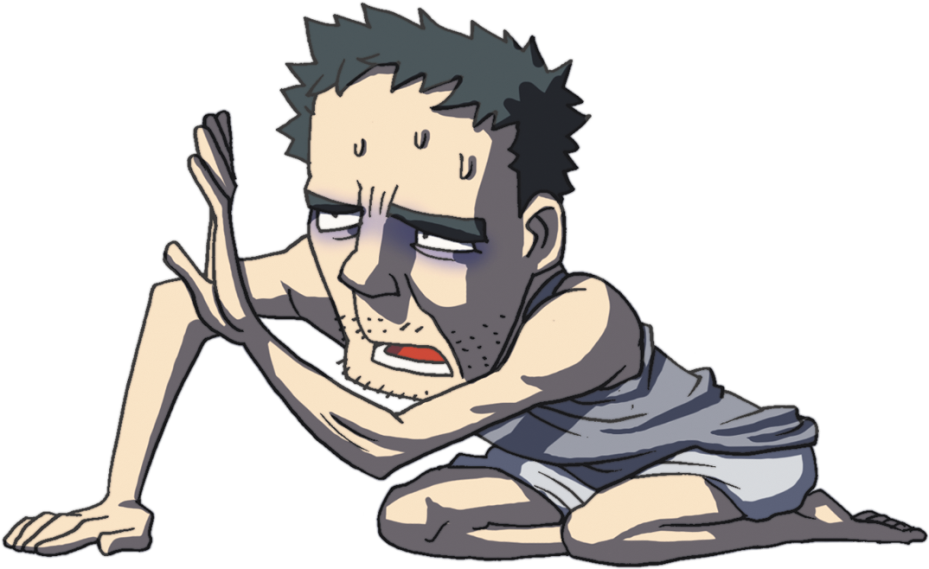 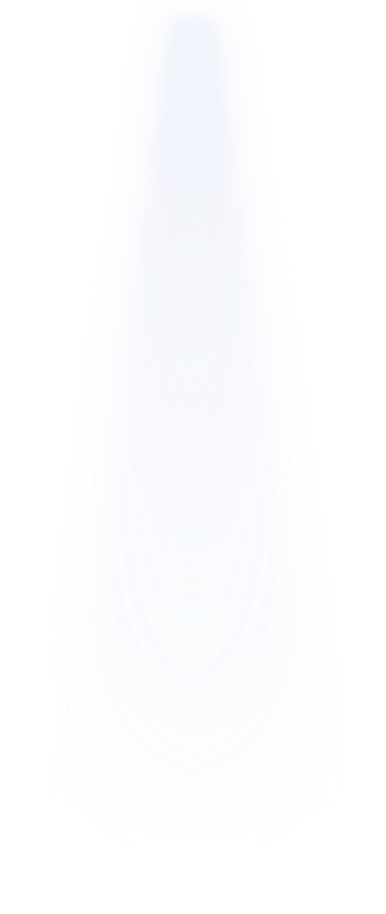 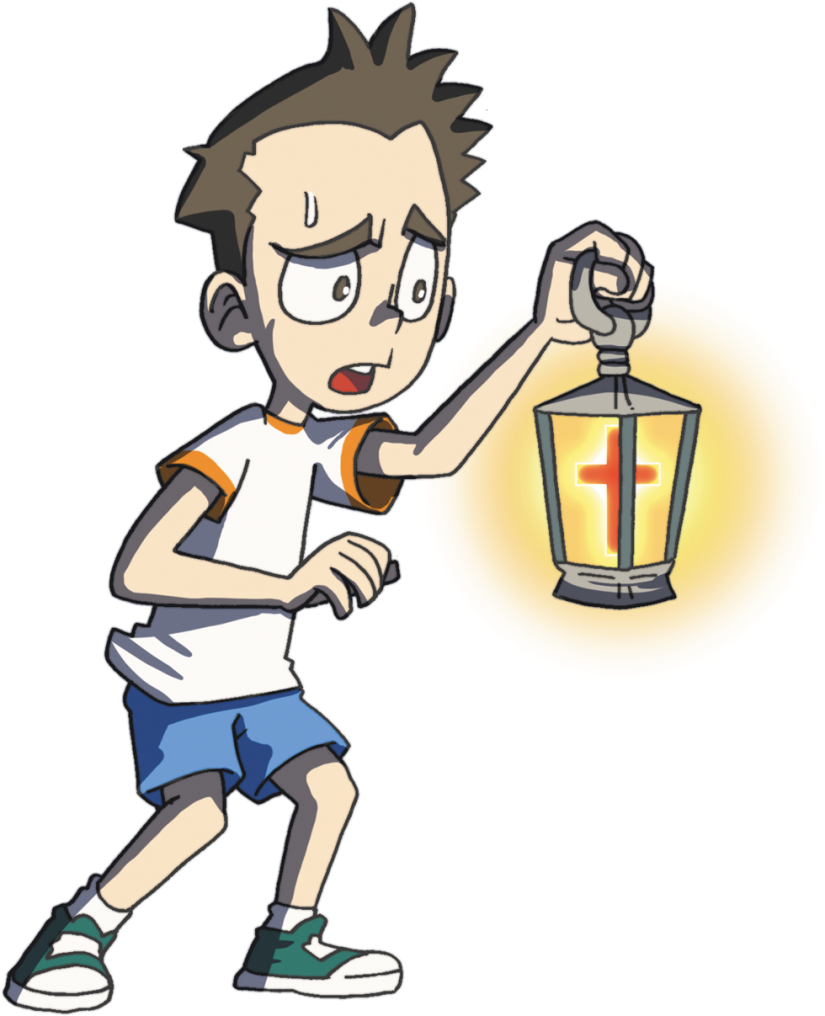 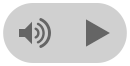 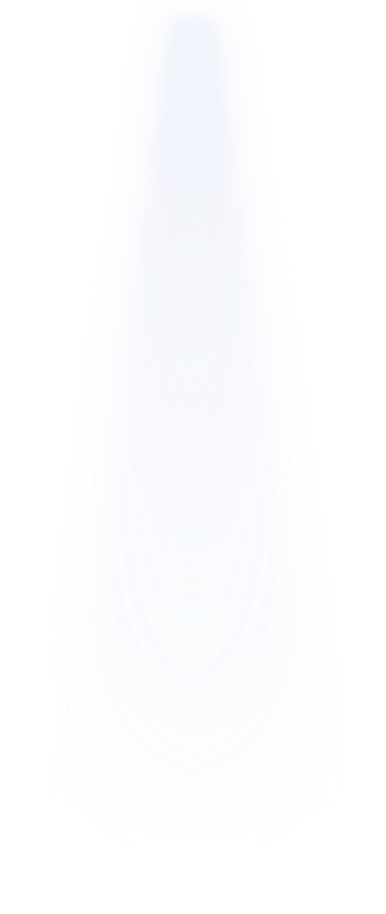 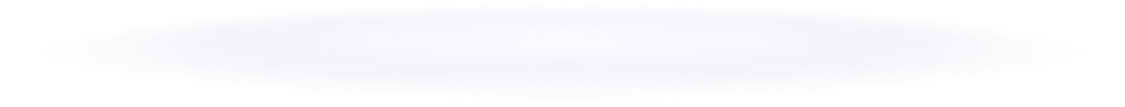 [Speaker Notes: 今日の伝道]
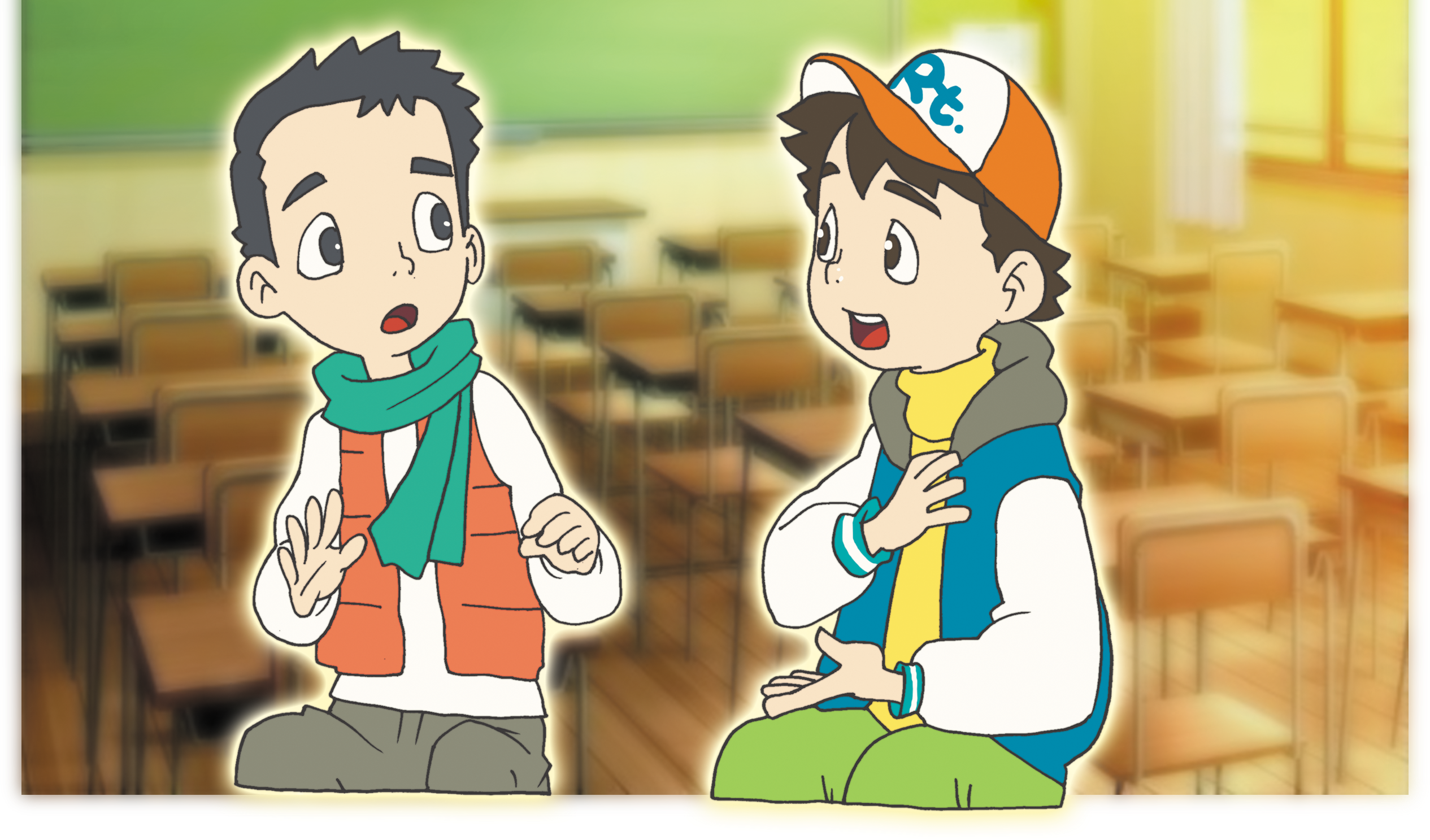 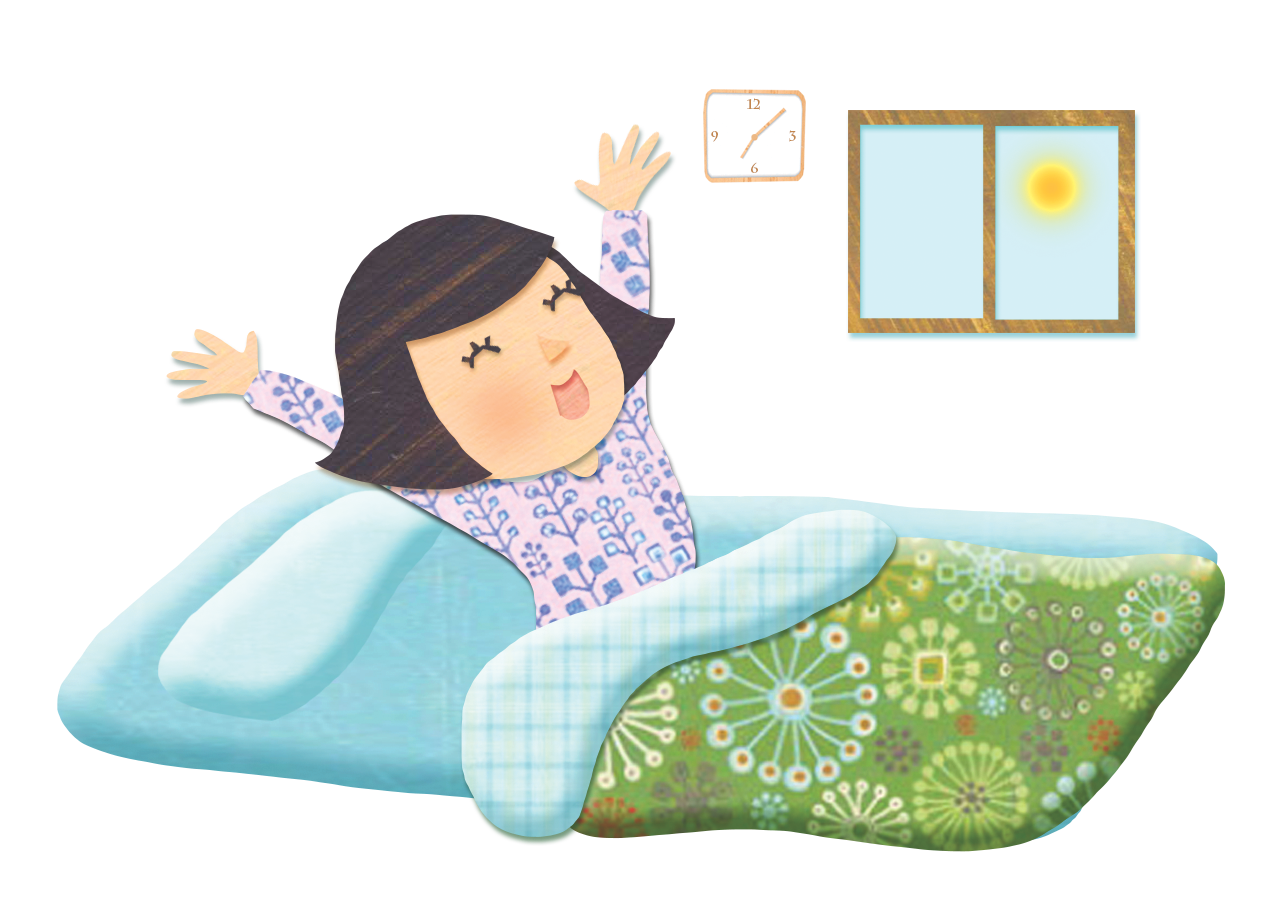 [Speaker Notes: 福音エリート DNA]
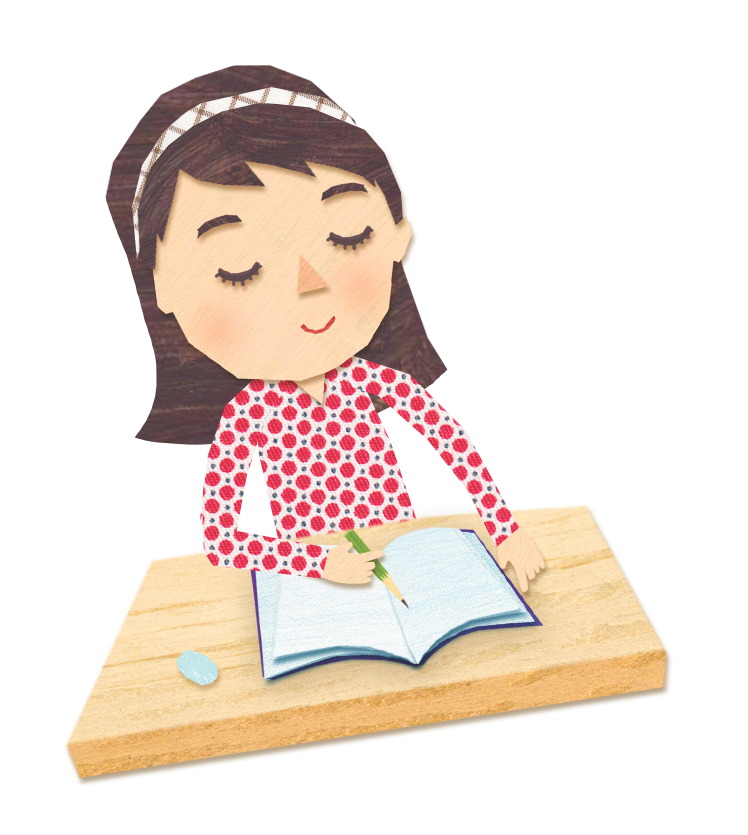 [Speaker Notes: 福音エリート DNA]
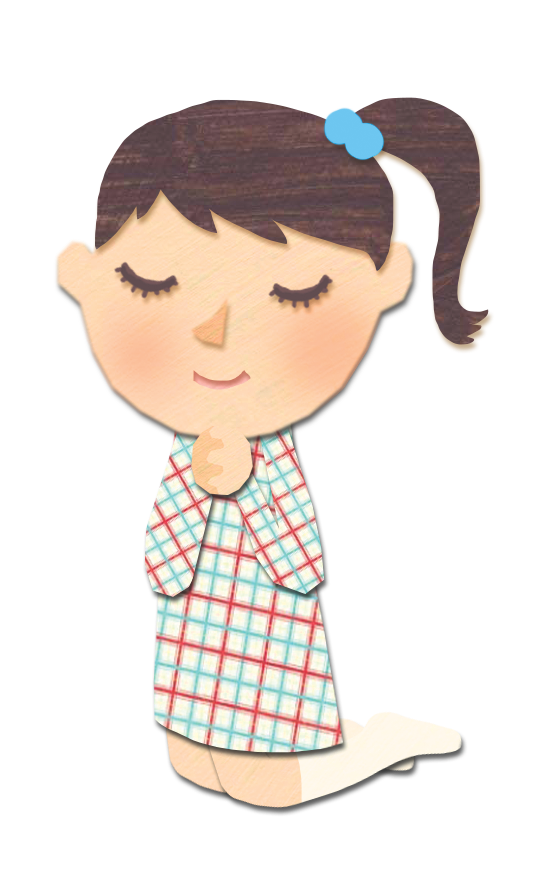 [Speaker Notes: 福音エリートDNA]
みことばを　にぎって　
わたしのことにする　もくそうじかん
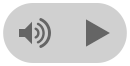 けいやくの　はこが　いくところに
きせきが　おこりました